Tiết 89:KHOẢNG CÁCH
Trong thực tế ta thường gặp những hình ảnh sau:
Em hãy cho biết ý nghĩa của biển báo này?
Khoảng cách hai xe tối thiểu là 8m
Một biển báo trên đường
Khoảng cách từ bóng đèn đến mặt bàn là bao nhiêu?
Khoảng cách từ sàn nhà
đến trần nhà là bao nhiêu?
M
O
a
H
I. Khoảng cách từ một điểm đến một đường thẳng
M
a
H
I. Khoảng cách từ một điểm đến một đường thẳng
Khoảng cách từ điểm M đến đường thẳng a
Kí hiệu: d(M,a) =MH
( H là hình chiếu vuông góc của M lên a)
Khi nắp thiết bị cho nhà bạn Nam, bác thợ khoan tường tại vị trí M,có độ cao so với nền nhà là MH =80cm.Quan sát hình vẽ, nền nhà gợi cho ta hình ảnh mp(P), độ dài đoạn MH gợi lên khái niệm hình học gì liên quan đến điểm M và mp(P)
II. Khoảng cách từ một điểm đến một mặt phẳng
II. Khoảng cách từ một điểm đến một mặt phẳng
O
M
H
P
II. Khoảng cách từ một điểm đến một mặt phẳng
M
Khoảng cách từ điểm M đến mặt phẳng 
Kí hiệu: d(M,      ) = MH
( H là hình chiếu vuông góc của M lên mp         )
H
II. Khoảng cách từ một điểm đến một mặt phẳng
Luyện tập 1:
Cho hình chóp S.ABC có SA ⊥ (ABC),  AI ⊥ BC (I∈BC), AH ⊥ SI (H∈SI). Chứng minh rằng khoảng cách từ A đến mặt phẳng (SBC) bằng AH
III. Khoảng cách giữa hai đường thẳng song song
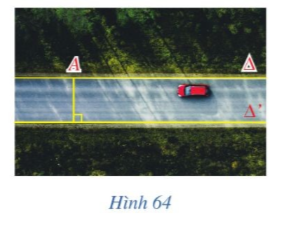 Luyện tập 2: Người ta dựng các cột đèn vuông góc với mặt đường, trong đó mỗi cột đèn zgợi nên hình ảnh một đường thẳng. Khoảng cách giữa hai chân cột đèn liên tiếp đo được là 5 m. Tại sao có thể nói khoảng cách giữa hai cột đèn đó là 5 m?
IV. Khoảng cách giữa đường thẳng và mặt phẳng song song
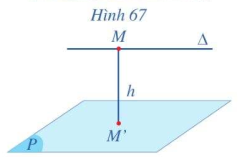 IV. Khoảng cách giữa đường thẳng và mặt phẳng song song
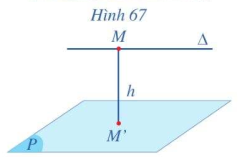 Định nghĩa:Cho đường thẳng song song với mặt phẳng       . Khoảng cách giữa đường thẳng   và  mặt phẳng        là khoảng cách từ một điểm bất kì của     đến mặt phẳng      .
Kí hiệu: d(  ,      ) = d( M ,      ) = MM’
IV. Khoảng cách giữa đường thẳng và mặt phẳng song song
Luyện tập 3 : Cho hình chóp S.ABC có SA = a, góc giữa SA và mp(ABC) là 60. Gọi M, N lần lượt là trung điểm của cạnh SA và SB. Chứng minh MN // (ABC) và tính d(MN, (ABC))
Khoảng cách giữa đường thẳng a và mp(Q) song song với a là khoảng cách từ một điểm bất kỳ thuộc (Q) đến a.
A
Khoảng cách giữa hai mặt phẳng song song là khoảng cách từ một điểm bất kỳ trên mp này đến mp kia.
Khoảng cách giữa hai mặt phẳng song song là khoảng cách từ một đường thẳng bất kỳ trên mp này đến mp kia.
C
B
D
Khoảng cách giữa đường thẳng a và mặt phẳng (P) song song với a là khoảng cách từ điểm A bất kỳ thuộc a đến (P).
Câu 1. Trong các mệnh đề sau, mệnh đề nào là mệnh đề sai.
A
C
B
D
Câu 2. Cho hình chóp tứ giác đều S.ABCD có tất cả các cạnh bằng a. Tính d(S, (ABD)).
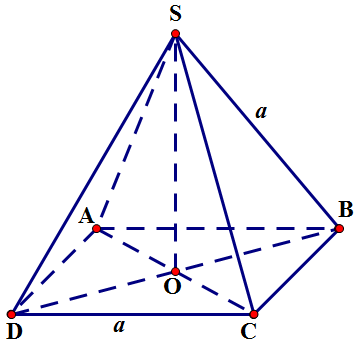 A
B
D
C
Câu 3. Cho hình chóp tứ giác đều S.ABCD có tất cả các cạnh bằng a. Khoảng cách giữa AD và (SBC) bằng bao nhiêu?
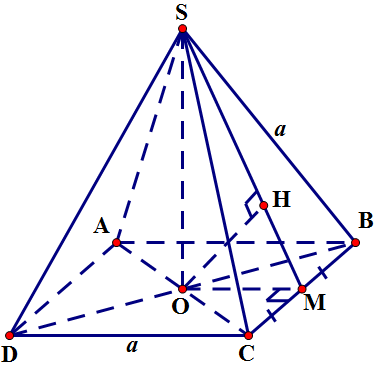 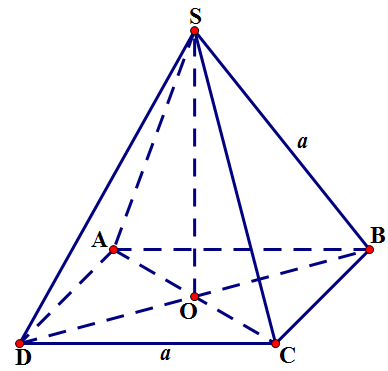 A
B
D
C
Câu 4. Cho hình chóp S.ABCD có đáy ABCD là hình vuông cạnh a, SA vuông với đáy, SA = a. Khoảng cách từ A đến SB bằng
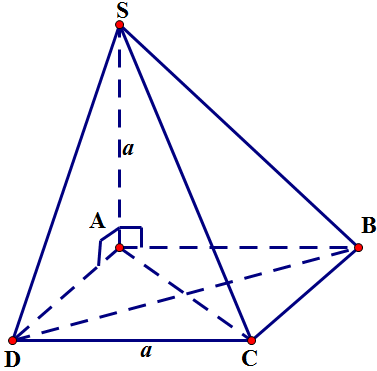 Bài 5. KHOẢNG CÁCH
BÀI TẬP TỰ LUẬN
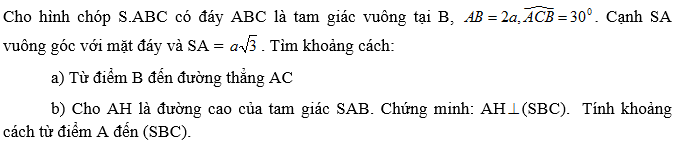 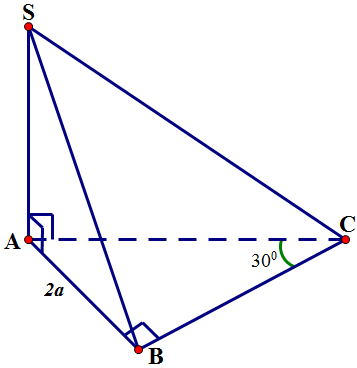 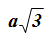 Bài 5. KHOẢNG CÁCH
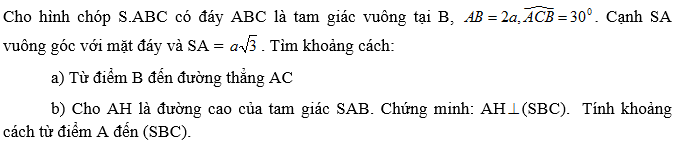 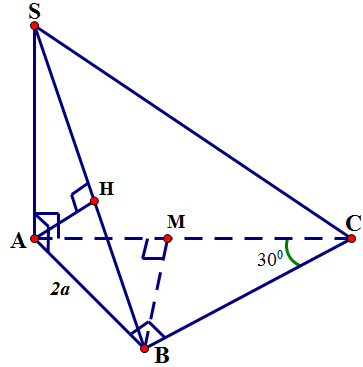 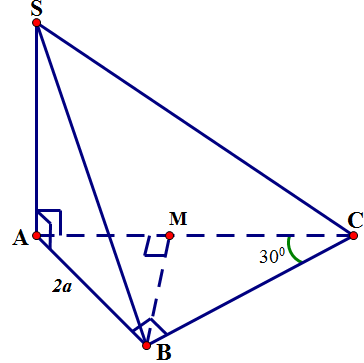 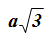 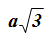